SD ADVISOR MEETING 3
DeepTRUTH
Advisor: Dr. Picone 
Team: Jouri, Jahtega, Zacary, Ashton
Updated Problem Statement
Artificially generated/manipulated images (Deepfakes) have become more widespread, easier to create, and harder to detect. Thus, we will use a trained machine-learning algorithm to detect these forged images and distinguish them from authenticated images.
Action Item 1: Blind Test Exercise
Blind Test Exercise
Action Item 2: Literature Review
Some Papers
Improving Deepfake Detection by Mixing Top Solutions of the DFDC (IEEE)(2022)
Web Link: https://ieeexplore.ieee.org/document/9909905
MODEL ATTRIBUTION OF FACE-SWAP DEEPFAKE VIDEOS (IEEE)(2022)
Web Link: https://ieeexplore.ieee.org/document/9897972
DF40: Toward Next-Generation Deepfake Detection (NeurIPS)(2024)
Web Link: https://www.nature.com/articles/s41467-024-51998-z
Human detection of political speech deepfakes across transcripts, audio, and video(2024)
Web Link: https://nips.cc/virtual/2024/poster/97670
[Speaker Notes: Does a comparative analysis on the 5 best methods from Facebook’s DFDC and combines them for improved performance

11 citations
They examine the additional problem of model attribution(representative of the future of the field)

This group’s aim was to create a more universal detector. To do this, their dataset includes 40 deepfake techniques, 4 evaluation protocols, and 8 methods for detection

This is an interesting study on human detection ability across media(audio, video, and text). They found that people were best with audio and visual cues.]
The detection Models used for DF40
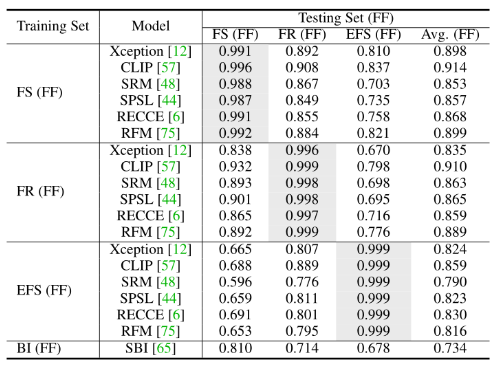 Action Item 3: Performance Metrics & Classification Methods
Performance Metrics
Accuracy*
Precision*
Recall*
F1-Score*
Area under curve of receiver operating characteristics (ROC-AUC)
False Positive/Negative Rate (FPR/FNR)*
Equal Error Rate (EER)
True/False Detection Rate (TDR/FDR)* - TDR is the same as recall
Pixel-wise Binary Classification Accuracy (PBCA)
* Calculated from confusion matrix
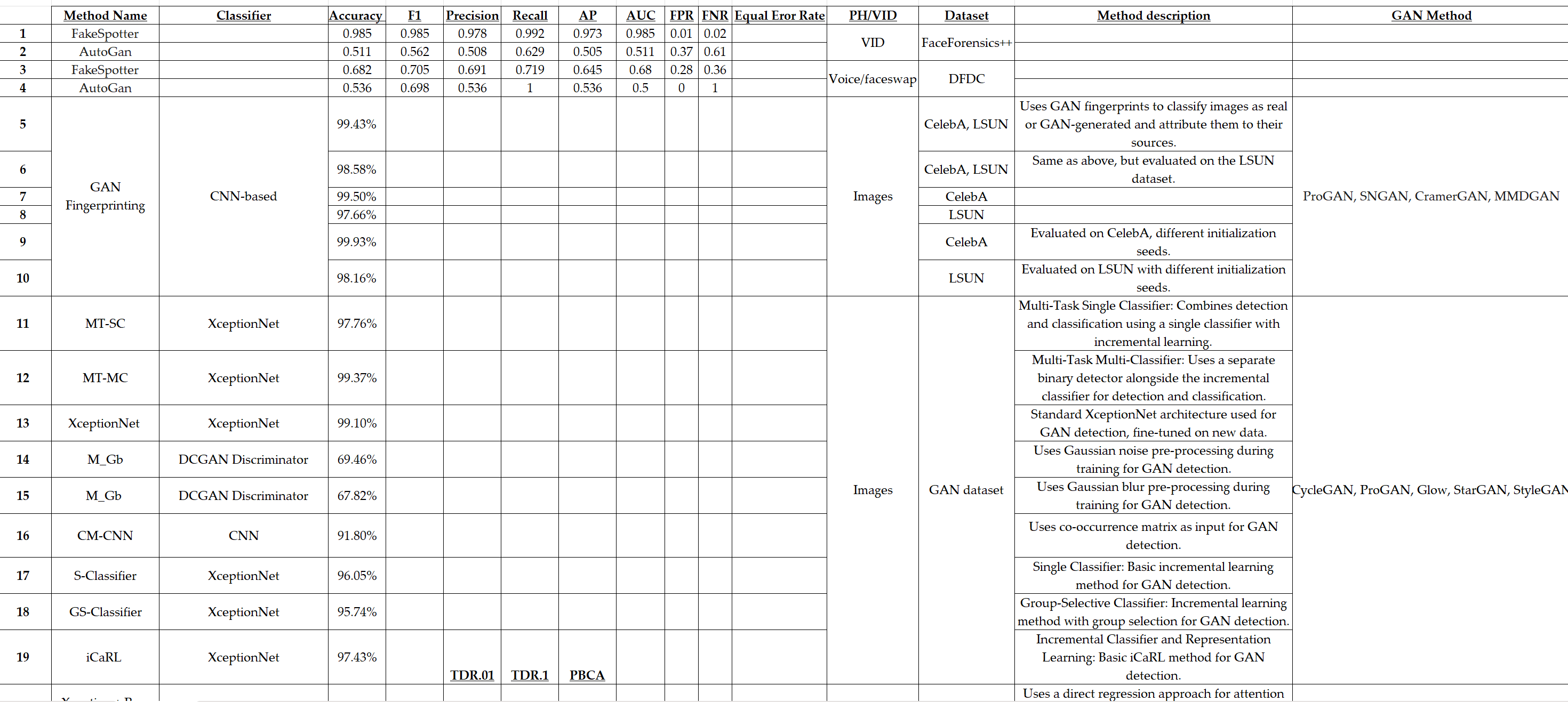 Also noted: Classification method, dataset used, GAN generation method
Classification Discussion
* Most mentioned in Deepfake detection studies
** personally unfamiliar with for now but may investigate if required
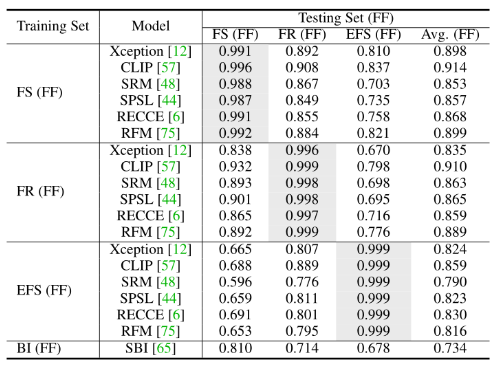 Classification Discussion
Action Item 4: Interface Design
Features
Upload interface
DF Detector
Results Visualization
Survey
QUESTIONS
Action Items 
Machine Learning vs Deep Learning 
Which model is best?
DEEPFAKE DETECTOR
Upload an image to begin detection
UPLOAD IMAGE
JPG PNG BMP GIF TIF WEBP HEIC AVIF PDF, # MB limit.
DeepTRUTH Presents
DEEPFAKE DETECTOR
Upload an image to begin detection
UPLOAD IMAGE
JPG PNG BMP GIF TIF WEBP HEIC AVIF PDF, # MB limit.
CAN YOU DETECT THE DEEPFAKE?
DEEPFAKE DETECTOR
Upload an image to begin detection
UPLOAD IMAGE
JPG PNG BMP GIF TIF WEBP HEIC AVIF PDF, # MB limit.
DEEPFAKE DETECTOR
GRAPH
RGB COLORS? 
FREQUENCY?
ACCURACY METRICS? 
TIME?
Upload an image to begin detection
UPLOAD IMAGE
REAL/FAKE
[SOMETHING ELSE]
JPG PNG BMP GIF TIF WEBP HEIC AVIF PDF, # MB limit.
DETECT THE DEEPFAKE!
Upload an image to begin detection
UPLOAD IMAGE
JPG PNG BMP GIF TIF WEBP HEIC AVIF PDF, # MB limit.
DETECT THE DEEPFAKE!
Performance Metrics: 
[  ] Seconds
[ ] Average accuracy 
[ ] Our models accuracy
Upload an image to begin detection
UPLOAD IMAGE
JPG PNG BMP GIF TIF WEBP HEIC AVIF PDF, # MB limit.